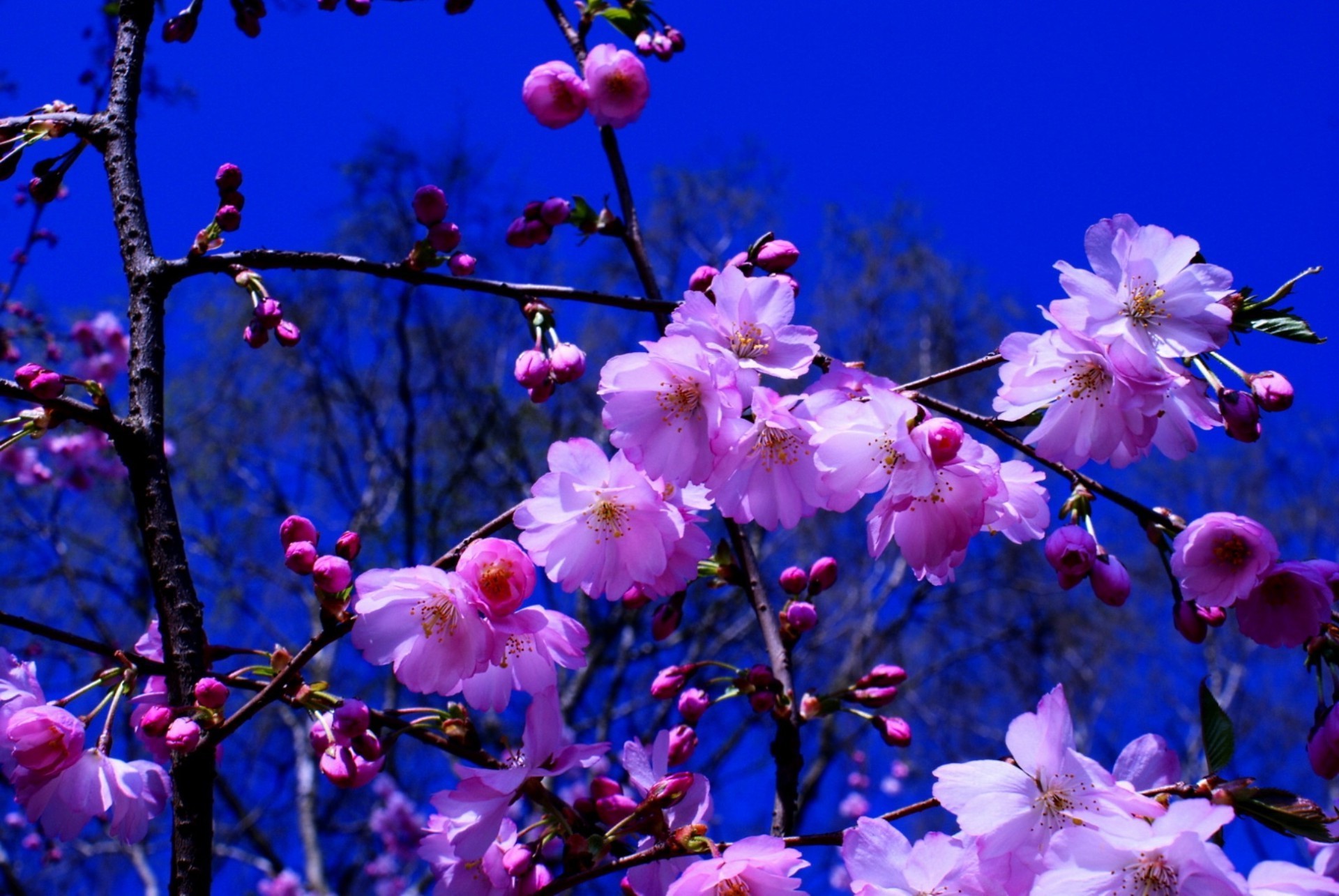 ВЕСНА
Автор: Пирогова Н.Б.
Веселится весь народ —Льдины двинулись в поход!Мы на речке каждый годНаблюдаем... (ледоход)
Синяя сосулька плачет,Но от солнца нос не прячет.И весь день под птичью трельКап-кап-кап — звенит... (капель)
На лесной проталинкеВырос цветик маленький.Прячется в валежникБеленький... (подснежник)
Гнездышко из веток —Для любимых деток.Кто те детки-сорванцы?Дружно просят есть... (птенцы)
Смастерим для птичек домС круглым маленьким окном.Вот скворец сел на орешник,Строем мы ему... (скворечник)
Солнце греет у порогаИ растаяли сугробы,Потекли рекой ручьи,Прилетели к нам ... (Грачи)
Высоко за облаками«Поле» синее над нами.Не растят на поле хлеба.Как оно зовется? (Небо)
В теплый день из-подо льдаМчится талая вода.И шумит всех птиц звончейЭтот озорной... (ручей)
Ручейки бегут быстрее,Светит солнышко теплее.Баба снежная грустна —В гости к нам идет... (весна)